אחים
דף מ"ד  א
רש"י: הכתוב קראו ביתו   ולית ליה סתמא דמתני' בריש פרקין (מ"א) דקתני: החולץ ליבימתו ונשא אחיו את אחותה ומת, חולצת. דלר"ע: פטורה לגמרי
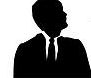 שמעון
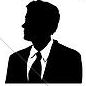 ראובן
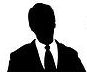 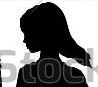 שרה
יהודה
נשא אישה
נשא אישה
אחיות
מת בלי ילדים
מת בלי ילדים
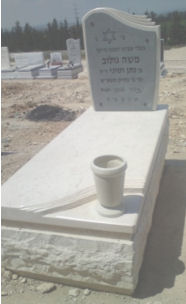 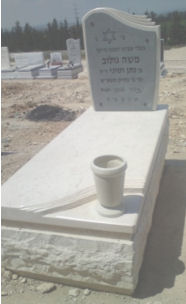 חלץ
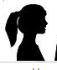 רבקה
רבקה אסורה לראובן משום אחות חלוצתו לכן, חולצת ולא מתייבמת
רש"י מסביר: לפי ר' עקיבא התורה קראה לחלוצה: ביתו (כאילו שרה נכנסה לבית ראובן ויצאה ללא חליצה) שהרי רבקה קרובת החלוצה אפילו איננה חולצת ופטורה לגמרי כקרובת גרושה.
1
יצחק רסלר  izakrossler@gmail.com
ז'.אדר ב.תשפ"ב